Switch meter reading exceptions workshop
07 December 2022
Introducing your presenters
Amie Lauper-Bull
REC Code Manager
Events and Communications Officer
Harriet Truss
REC Code Manager
Change Analyst
Sarah Jones
RECCo
MHHS Consultant
Jonathan Hawkins
RECCo
MHHS Lead
Housekeeping
Videos and microphones
Event recording
Use of Slido
Opportunities for Q&A
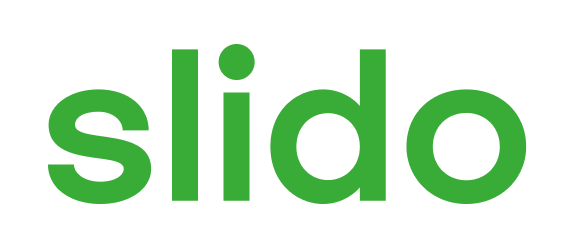 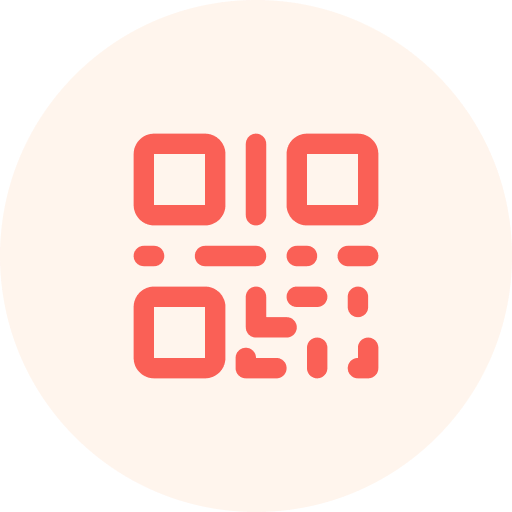 Join at slido.com#4208652
ⓘ Start presenting to display the joining instructions on this slide.
Agenda For today
Purpose
The focus of this session is to consider consequential changes required to the REC as a result of the new MHHS arrangements.
The session is not intended to replace each organisation’s individual review of the baselined MHHS design.
Any specific issues with the design should be raised to the MHHS Programme.
The relevant MHHS design artefact can be found here: MHHSP-BP003C-Transfer of Reads - Change of Data Service-v4.0.pdf (mhhsprogramme.co.uk)
MHHS Design Background
Sarah jones
MHHS Design update
At a high level the MHHS design includes:
New requirements for BSC Central Systems to manage the end-to-end settlement process.
New Advanced and Smart Data Service roles to replace existing HH and NHH Data Collector / Data Aggregator roles.
New Advanced and Smart Metering Service roles – the REC is interpreting these as equivalent to existing MEM roles.
New business processes for sharing data required to support settlements, including meter read data, consumption data and meter technical details.
A new Data Integration Platform (DIP) service for exchanging market messages between Market Participants and Central Systems (whilst retained some existing DTN flows).

The MHHS design was baselined on 31 Oct 2022, subject to completion of a list of work off items.
MHHS Design Artefacts
Approximately 70 MHHS design artefacts have been created, which include.
Business process diagrams and associated description spreadsheets setting out the new end to end processes.
Business requirements spreadsheets for Suppliers, DNOs, Metering Services and Data Services.
Method statements defining core activities e.g. calculation of annual consumption data.
Functional, Non-Functional and security requirements relating to the new DIP service.
Reporting and Interfaces Catalogues defining the new DIP interfaces.
MHHS Transfer of reads process
Jonathan hawkins
MHHS Transfer of reads process
MHHS Business Process 003C captures the approach to agreeing the transfer read as part of a change of Data Service.
From a REC perspective, this would equate to a change of Supplier process as a new Data Service appointment is required on change of Supplier.
The process is defined separately for smart, traditional and advanced meters.
The MHHS business process references the ability for Suppliers to dispute the transfer read using the D0300 process if required.
Smart meter process
Suppliers and Data Services attempt to recover reads from the device.
The old Data Service sends Cumulative Reads to the New Data Service and Suppliers via IF041
Where the old Data Service cannot recover reads they will estimate the Cumulative Reads and share
traditional meter process
Old Data Service shares estimate with the Losing Supplier and new Data Service via the D0010.
Suppliers may get Customer Own Reads and share with each other and their respective Data Services.
The old Data Services either receives a Customer Own Read from the Losing Supplier or estimates the read data via D0010.
advanced meter process
Old and new Data Services attempt to access data from the meter.
Where data cannot be accessed, old Data Service will estimate read data.
New Data Service requests consumption replay via IF015 / 16.
Switch meter reads for billing
Jonathan Hawkins
Application of transfer read to billing
The existing smart read process ensures a single set of Meter Register Readings are agreed between Suppliers for settlements which can then be used in billing. 
The new MHHS process ensures alignment for the Cumulative Reading in settlements but is silent on what the Suppliers use for billing.
Do we need a requirement on the Supplier / SDS that Meter Register Readings are exchanged / shared between the Suppliers to support initial / final billing; or can Suppliers rely on the Cumulative Reads?
Example
Settlement
Old Data Service

Cumulative - 1500
New Data Service

Cumulative - 1500
Change of Agent
Billing
Supplier 1

Economy 7 tariff

Billing Reads:
Day – 1000
Night – 500
Supplier 2

Single rate tariff

Billing Read:
Cumulative – 1500
Switch
Switch meter reads exceptions process impacts
Sarah Jones
Scope of exceptions process
Switch Meter Read exceptions process defined in the Resolution of Consumer Facing Switching and Billing Issues Schedule.
The process is currently only mandated for NHH, therefore discussion required on applicability restrictions post MHHS go live.
Option 1 – remove restriction and therefore mandate the processes for all Disputed / Missing Switch Meter Reads.
Option 2 -  Amend restriction and only mandate the processes for certain Metering Points e.g. exclude the Advanced Market Segment / larger Non-Domestic Consumers.
Walkthrough exceptions process
Group to consider the following:
Is a process required to dispute Meter Register Readings or should the process be limited to Cumulative Reads - agreeing the Cumulative Read at the point of transfer allows the Suppliers to understand the volume of energy to be used for billing, but not how to apply it across tariffs
If Suppliers can dispute Meter Register Readings, should there be restrictions to prevent over use of the process?
Is a 12 month timescales for raising a disputed Switch Meter Read still appropriate noting reduced settlement calendar of 4 months?
Is 10 / 17 WD timescale for raising a missing read exception still appropriate?
Are separate processes required for Smart, Traditional and Advanced Meters?
Q&A
all
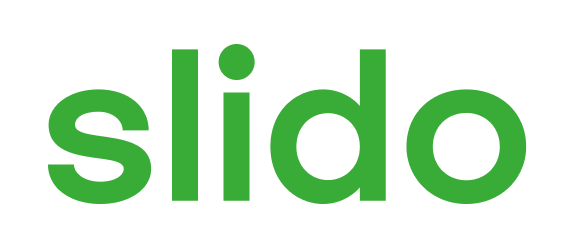 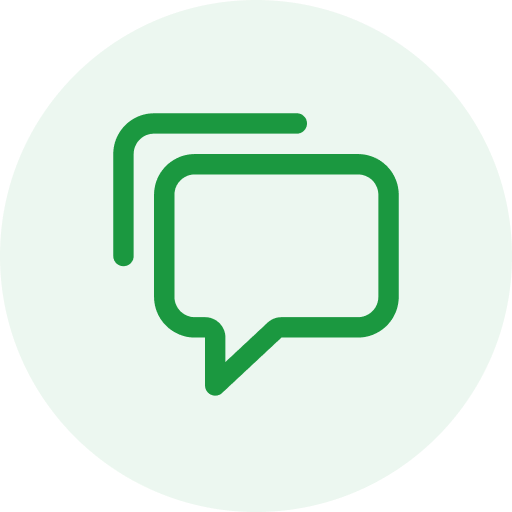 Audience Q&A Session
ⓘ Start presenting to display the audience questions on this slide.
Any other business?
all
Thanks for attending
Contact us: enquiries@recmanager.co.uk
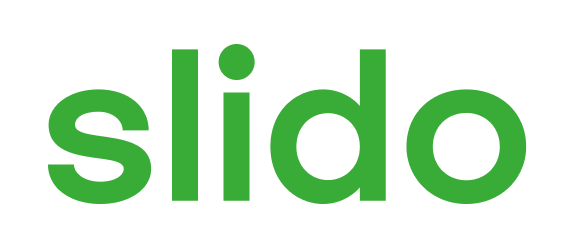 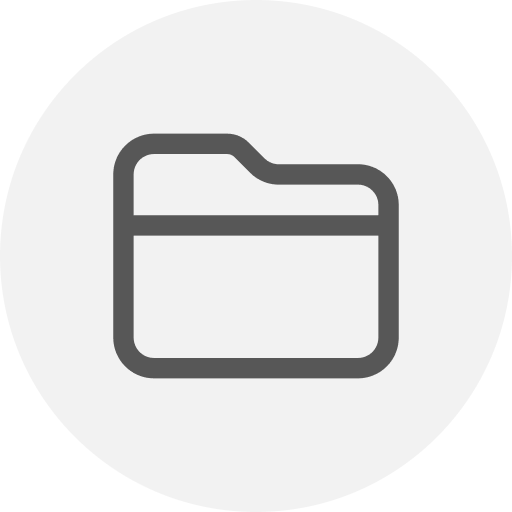 Feedback
ⓘ Start presenting to display the poll results on this slide.